Наше життя на енергетичному факультеті
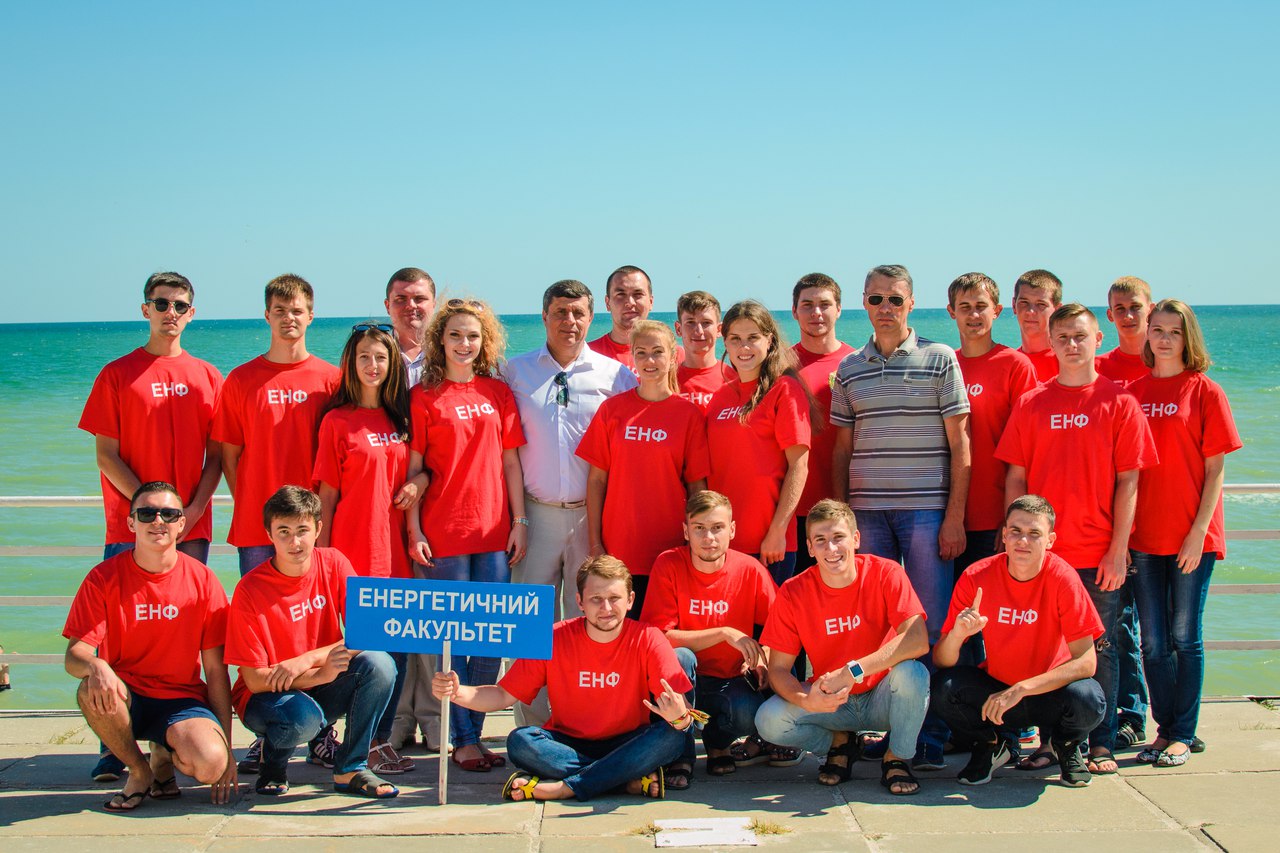 Наша сім`я
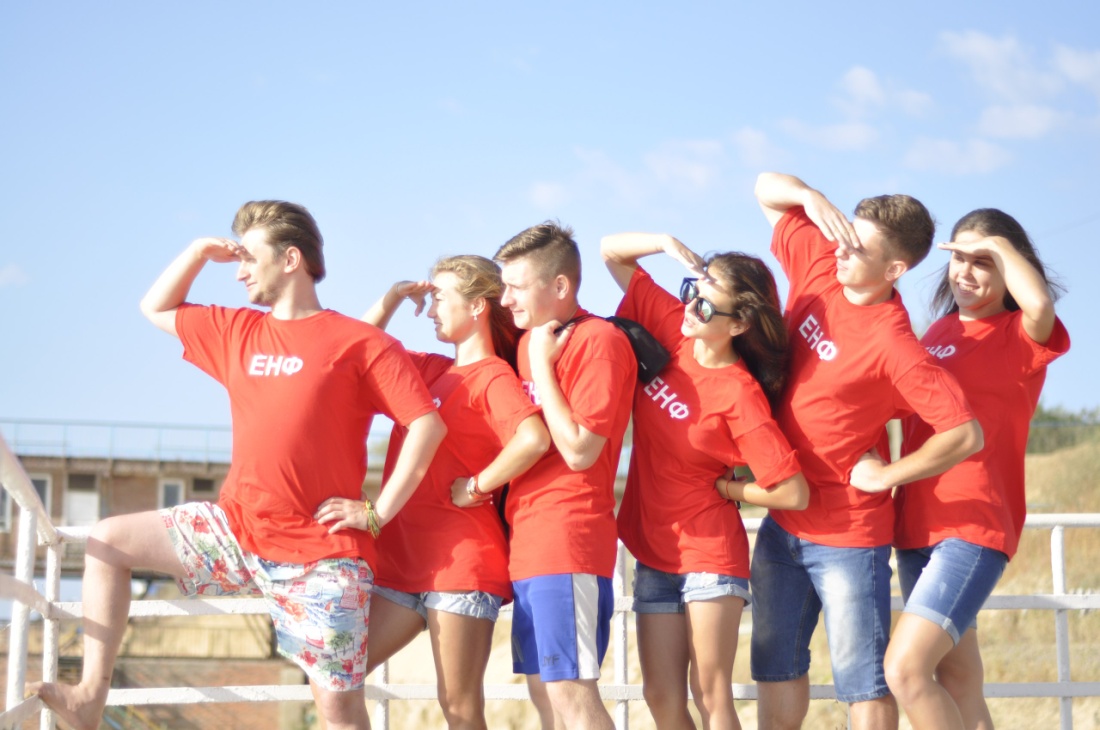 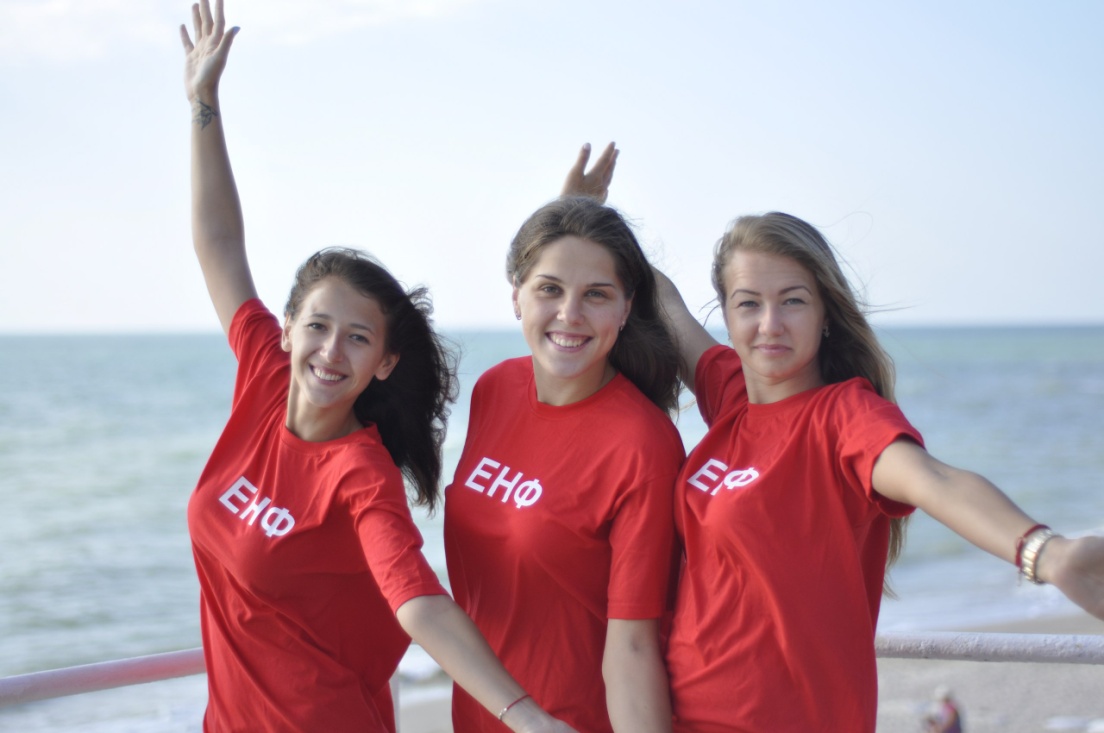 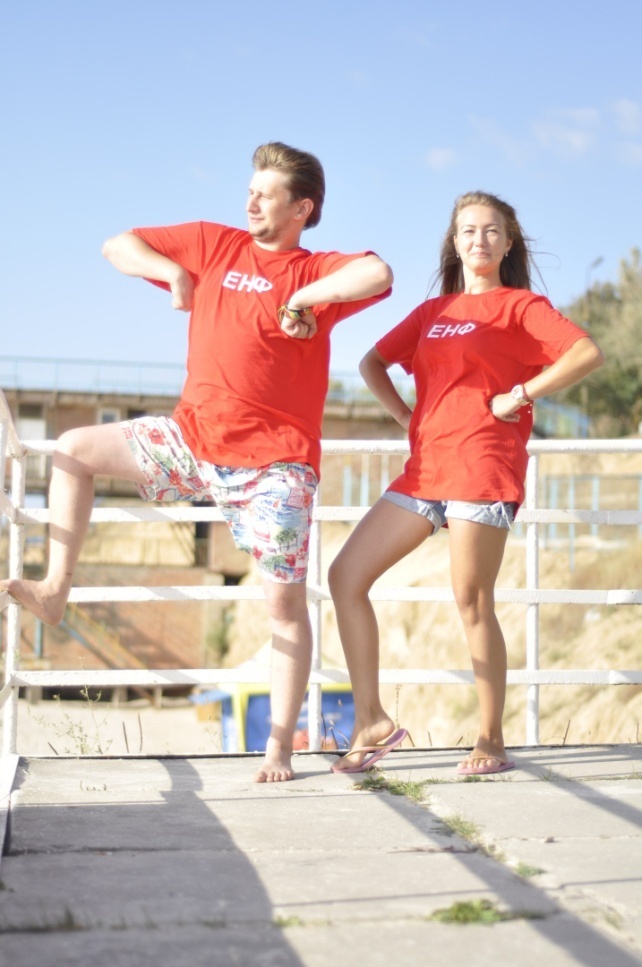 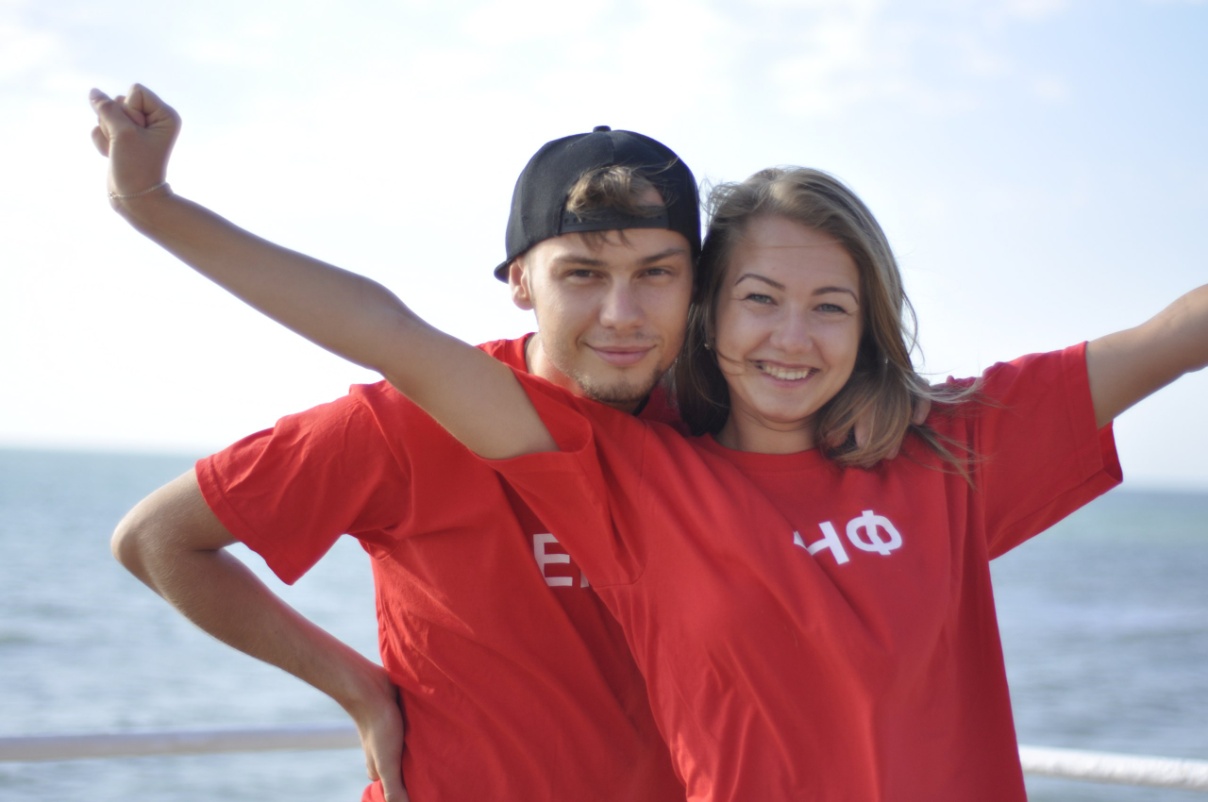 Наш відпочинок!
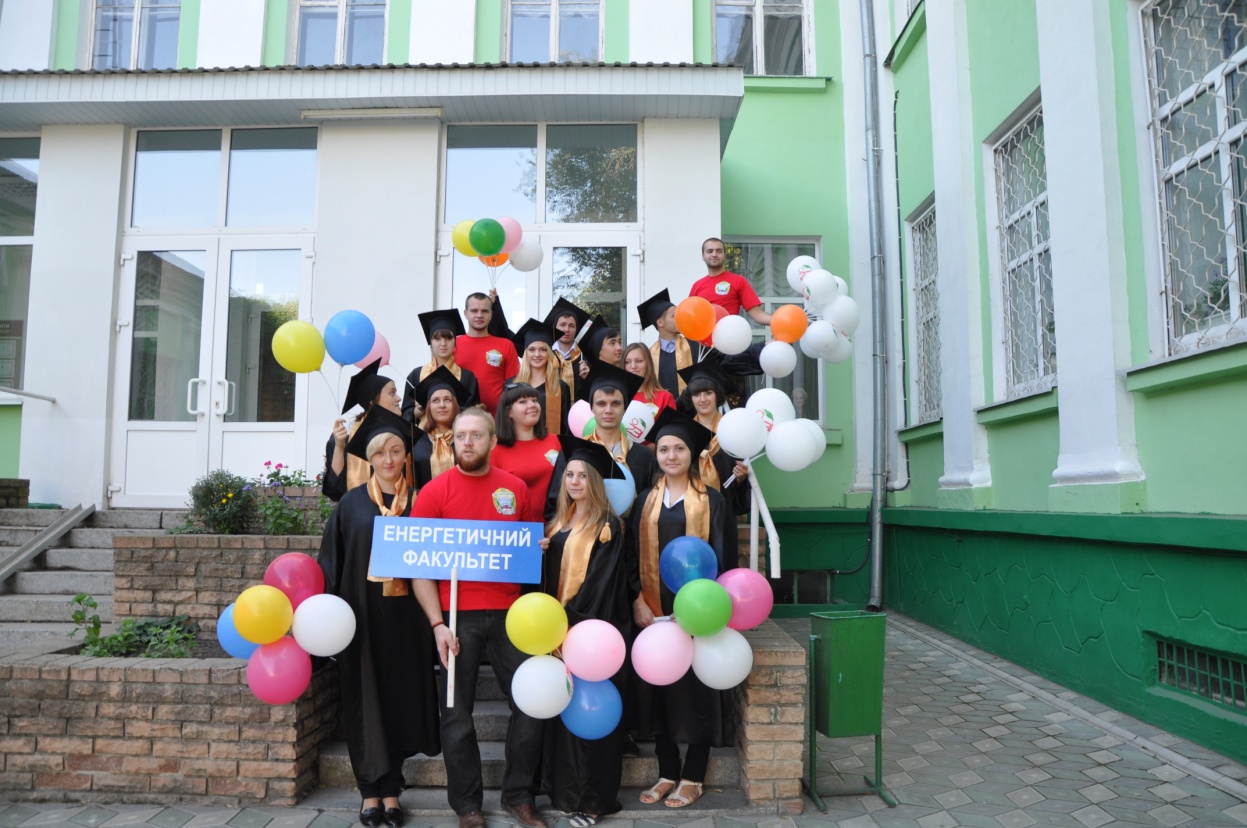 Навчальні дні!
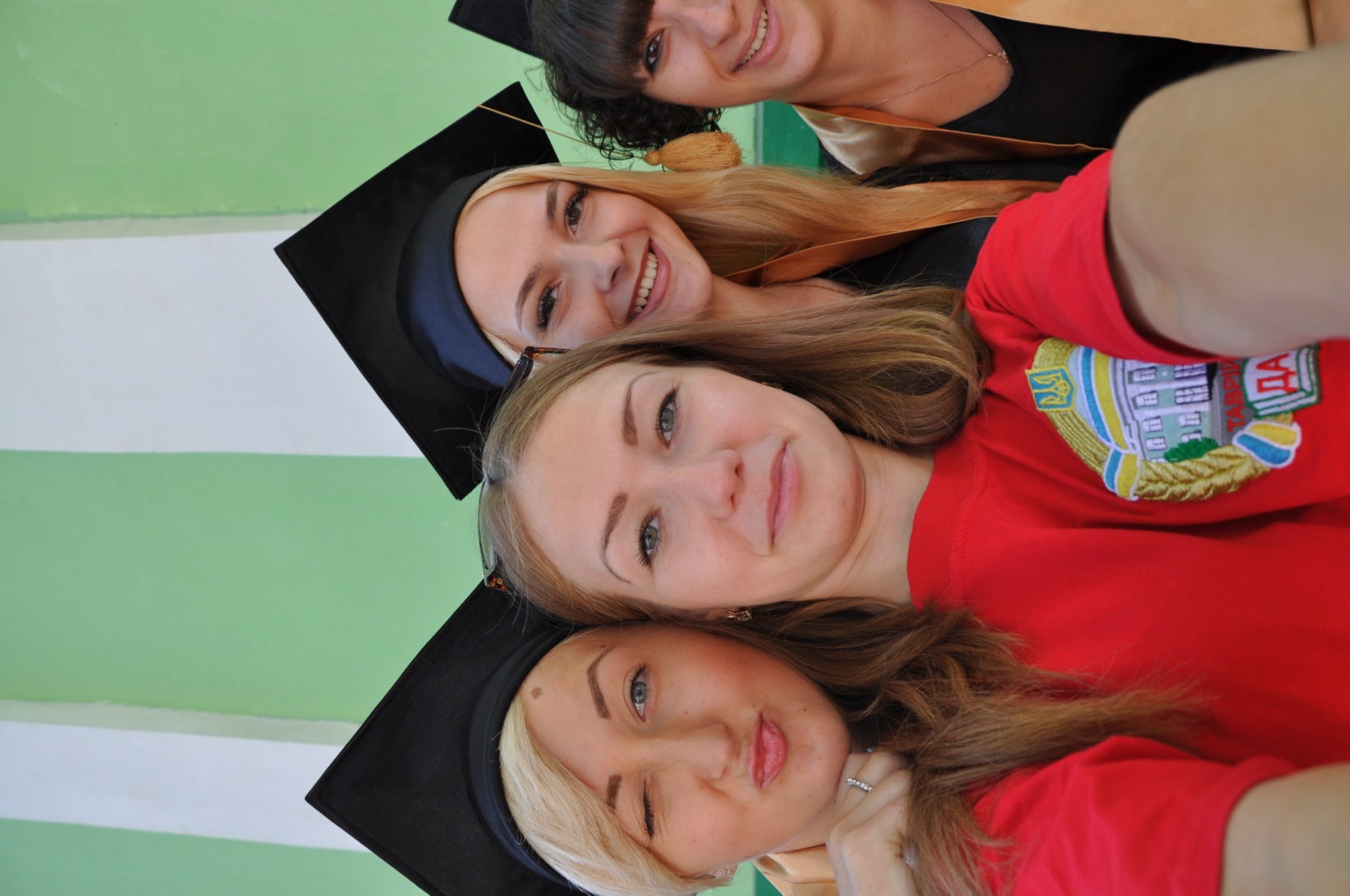 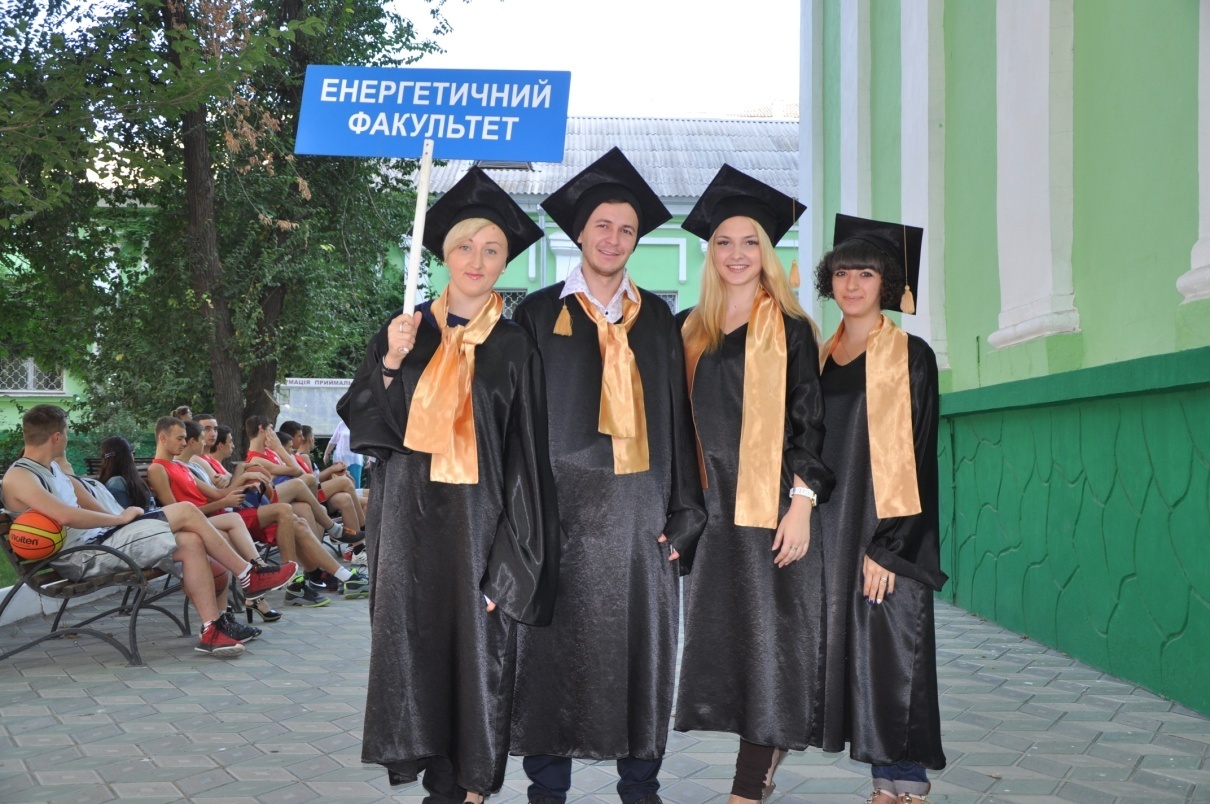 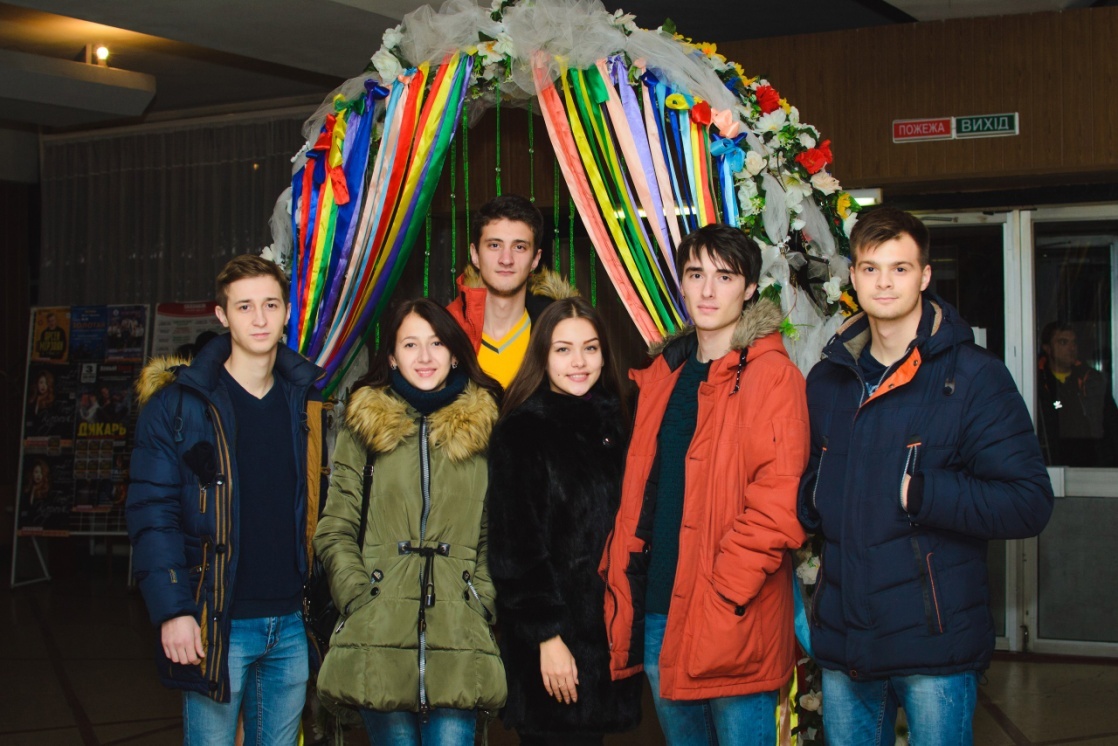 Ми дбайливі!
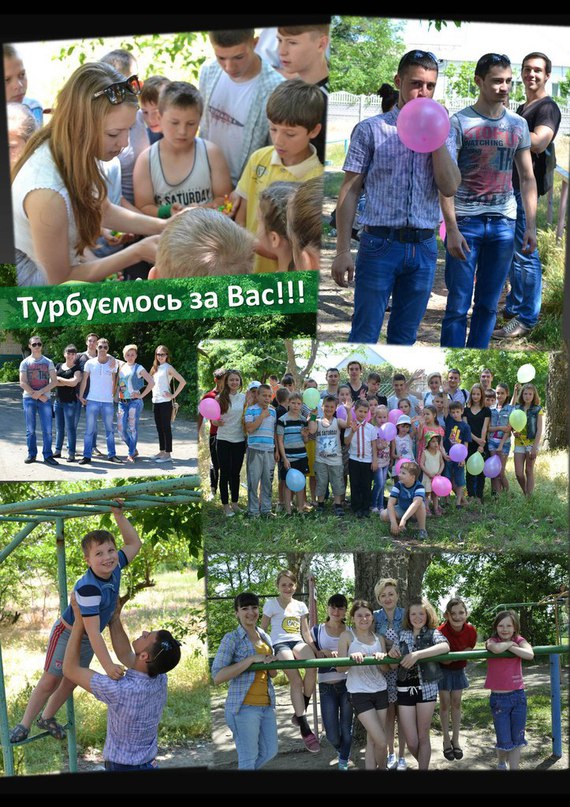 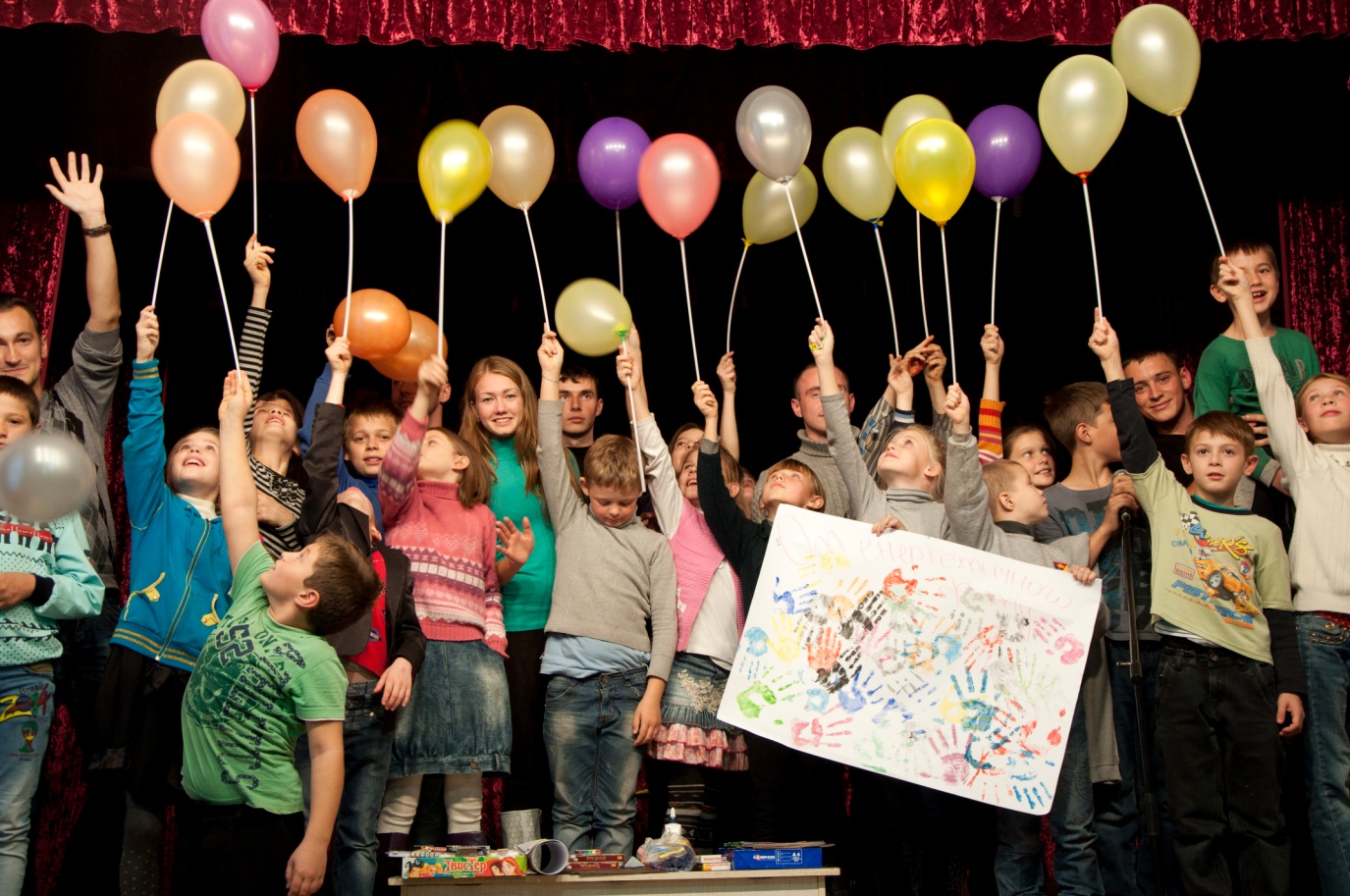 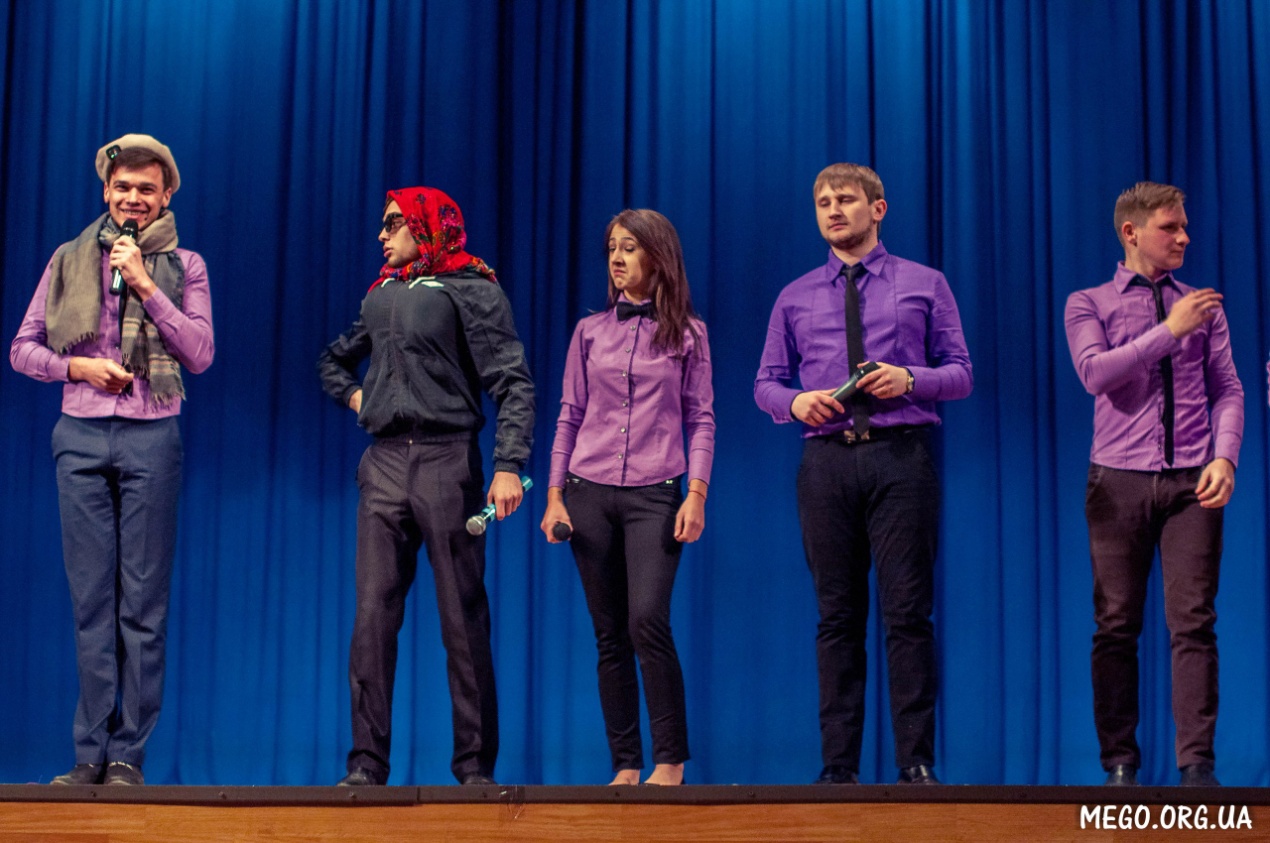 Ми веселі!
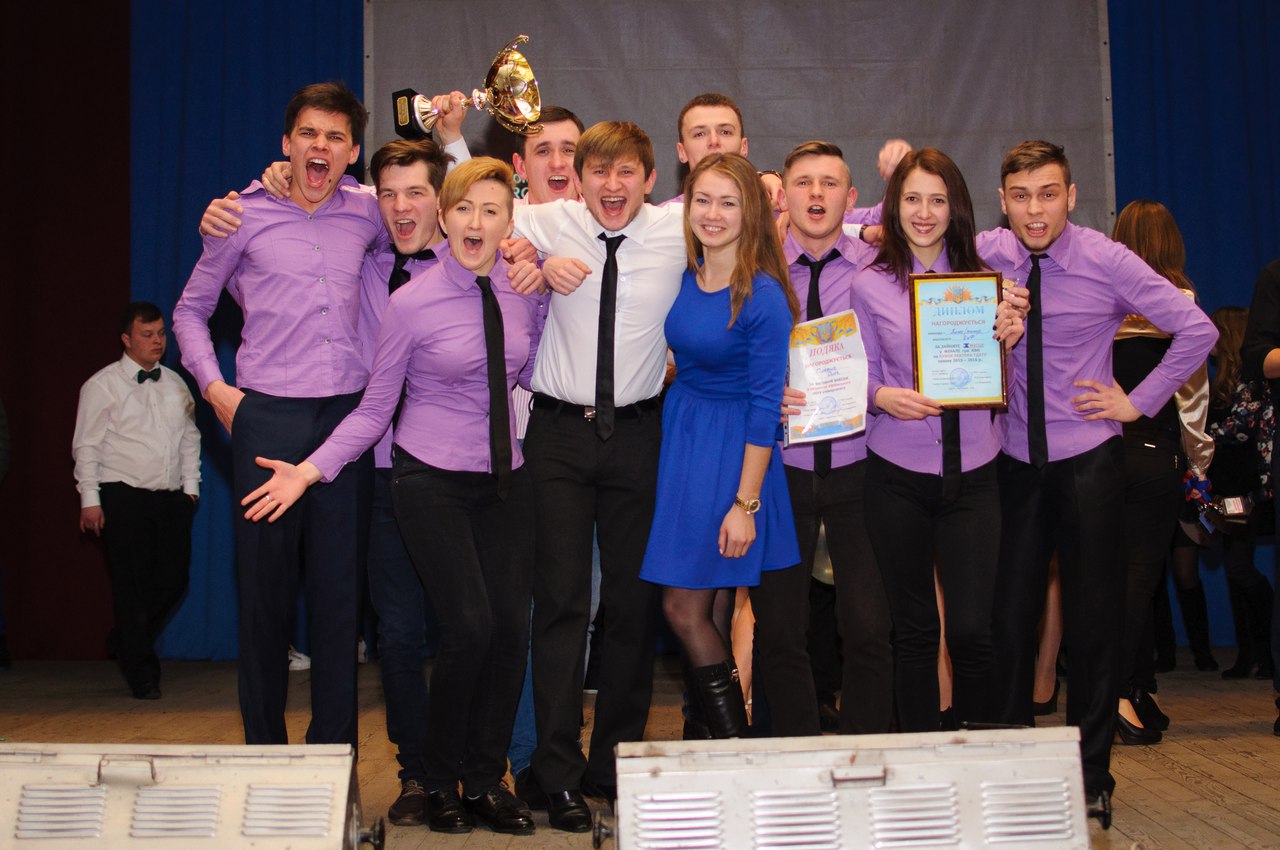 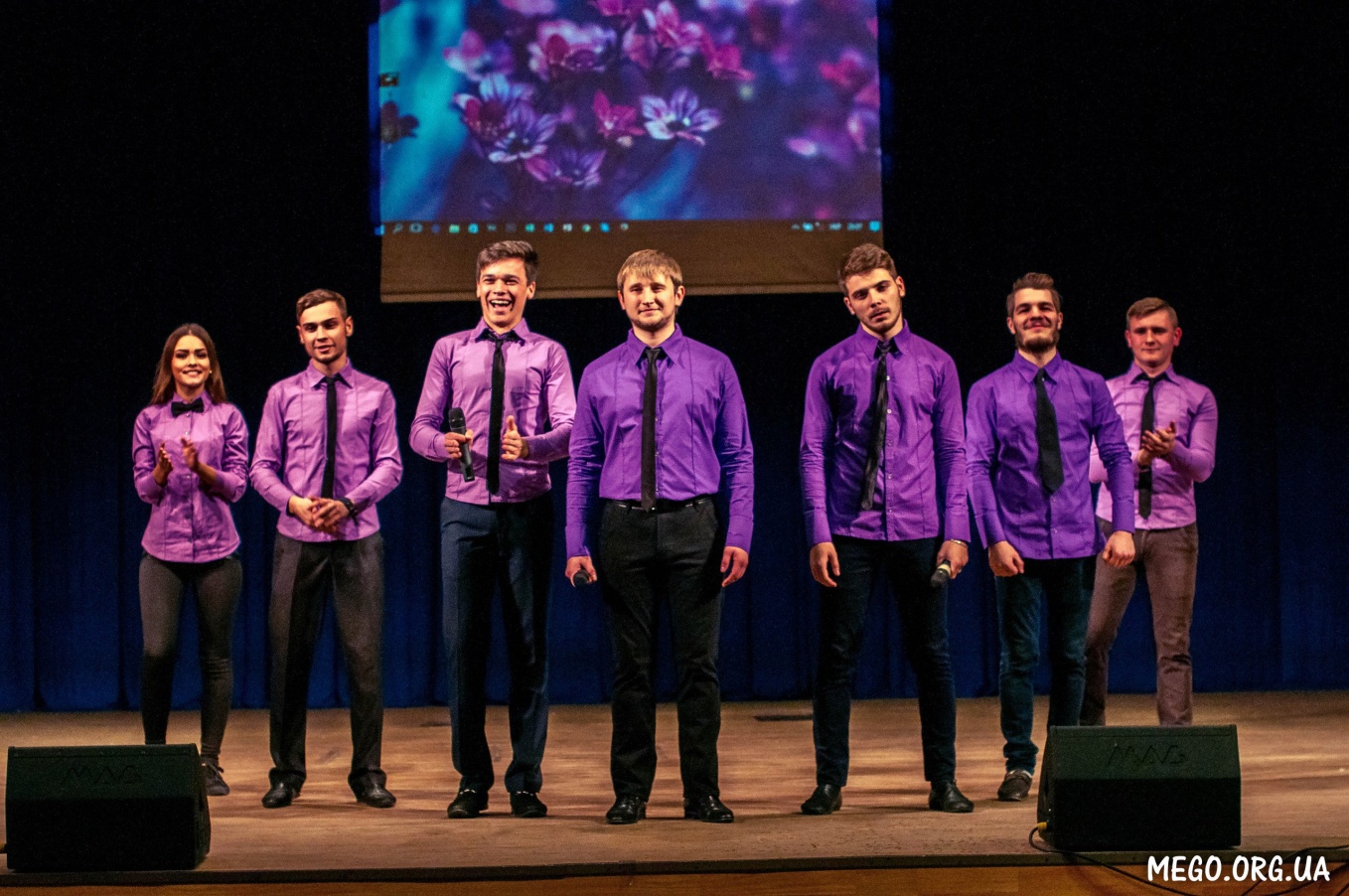 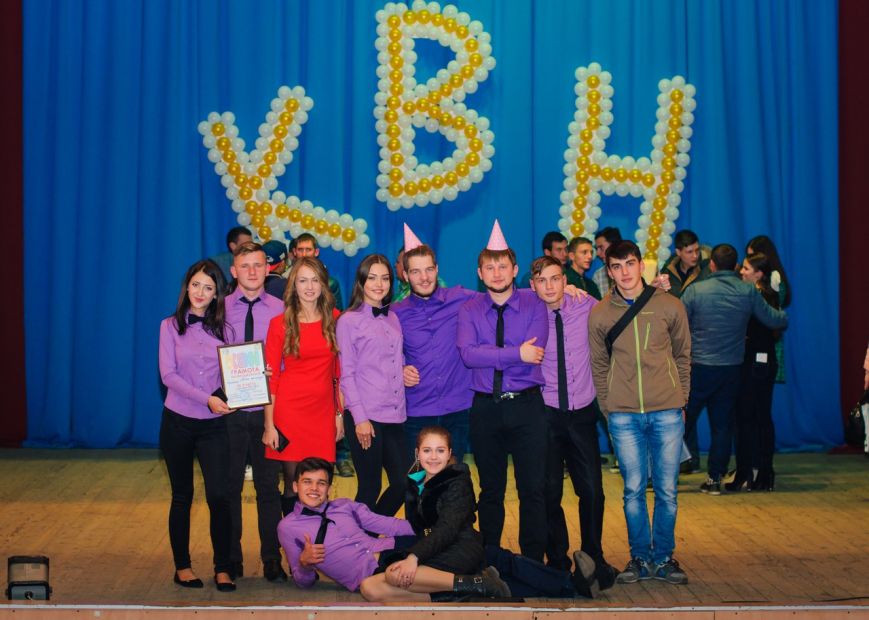 Ми за МИР!
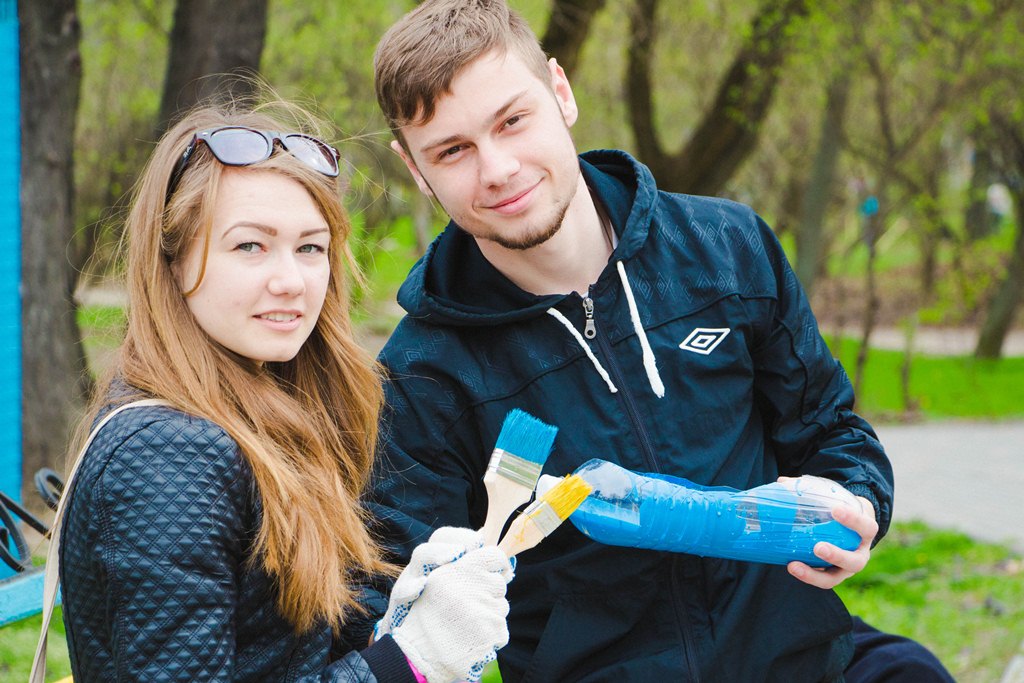 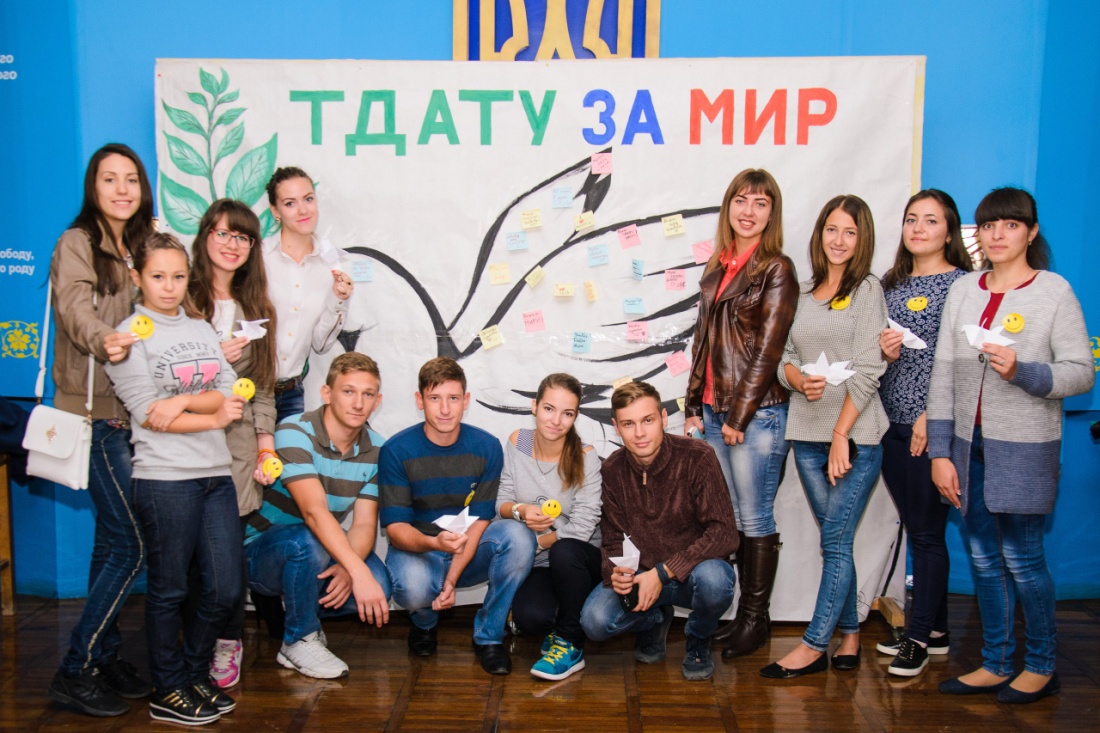 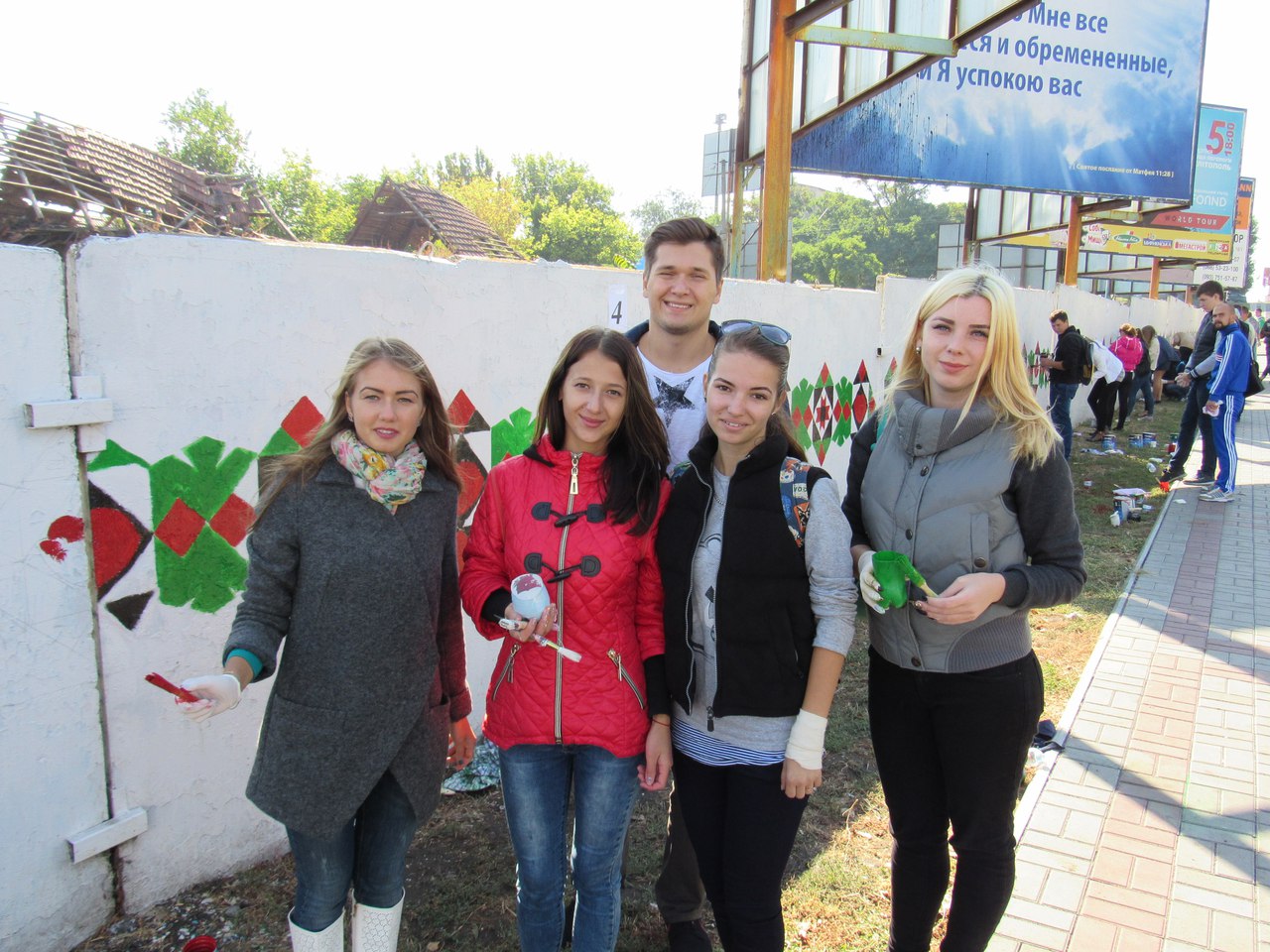 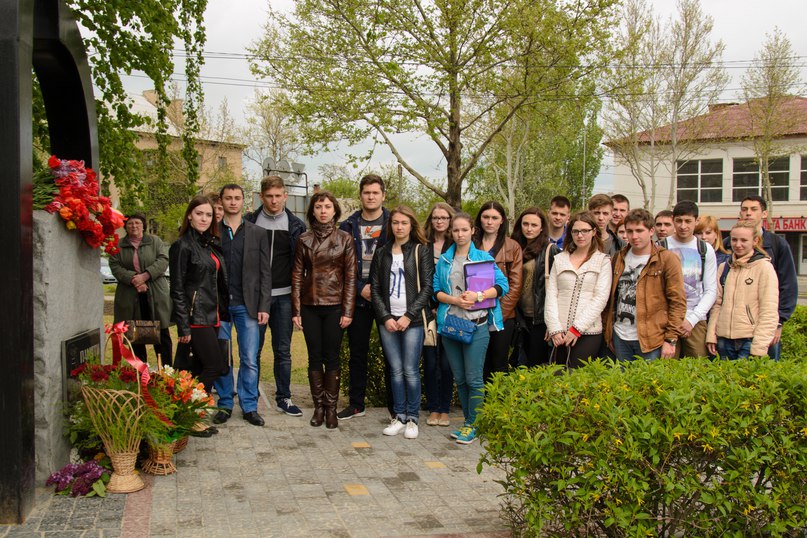 Ми спортивні!
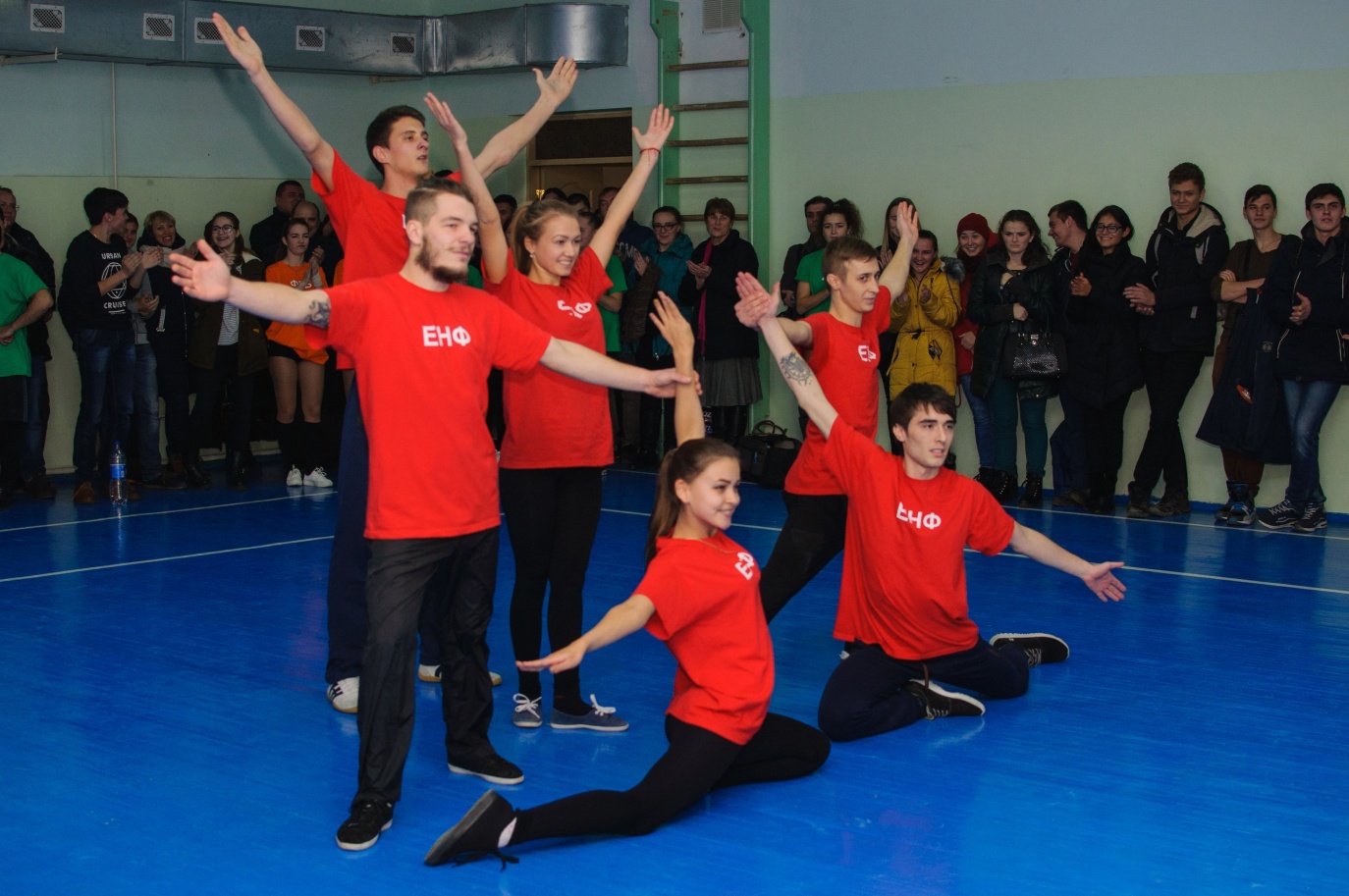 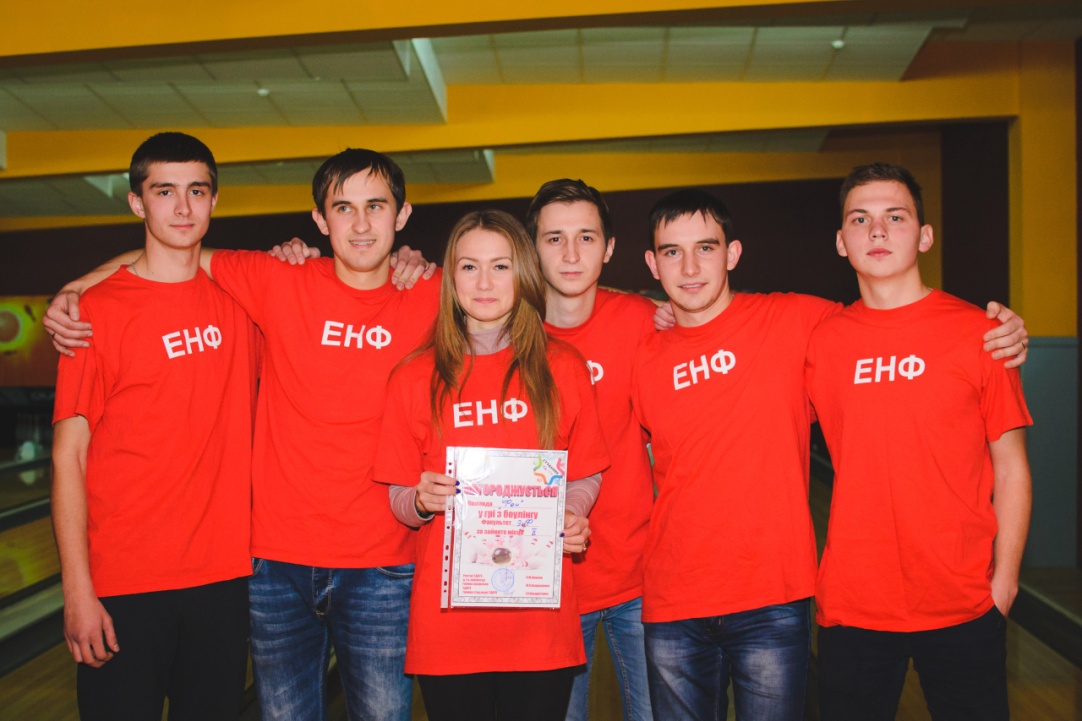 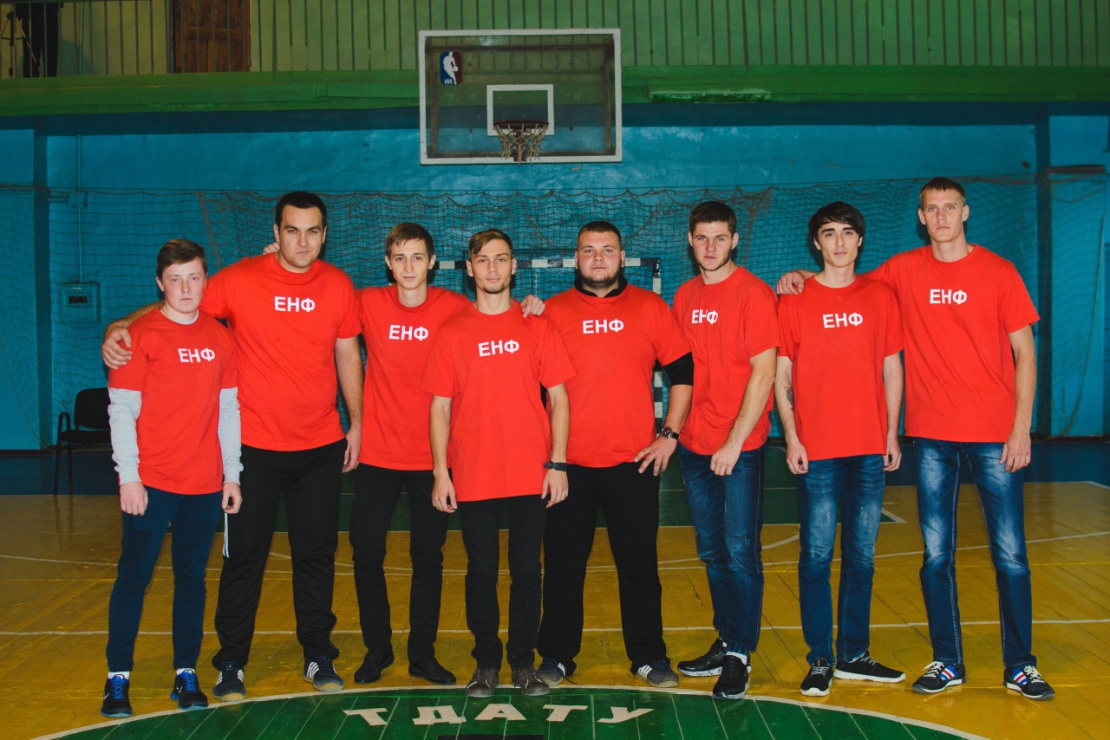 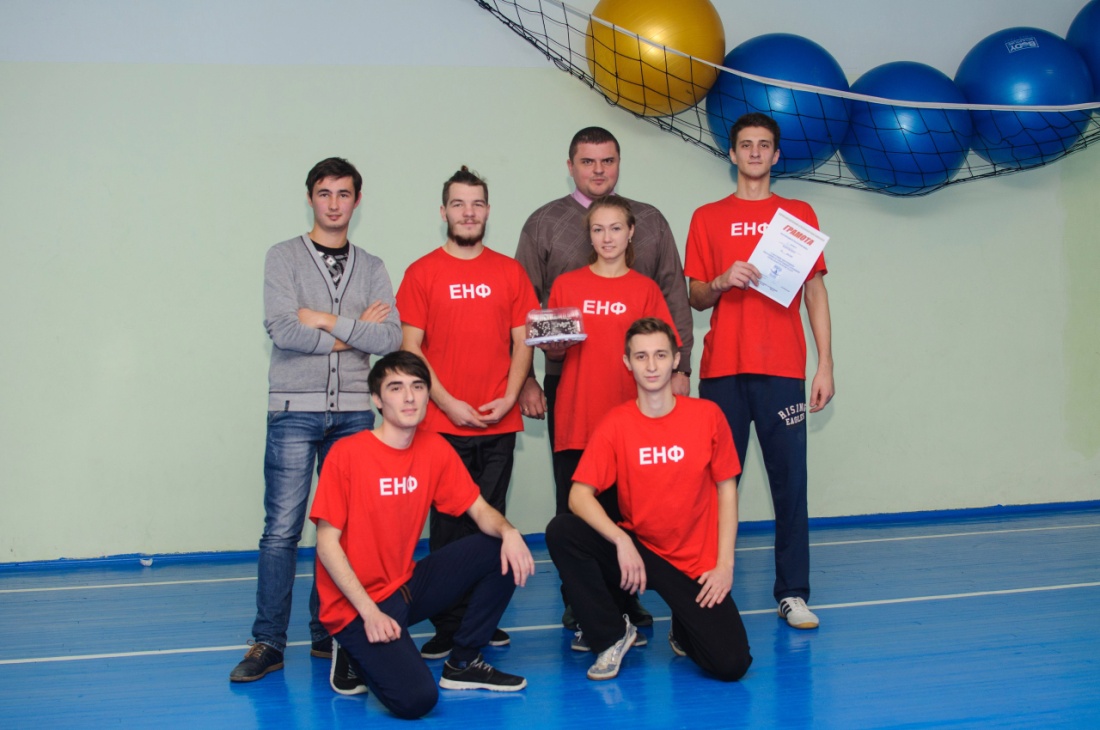 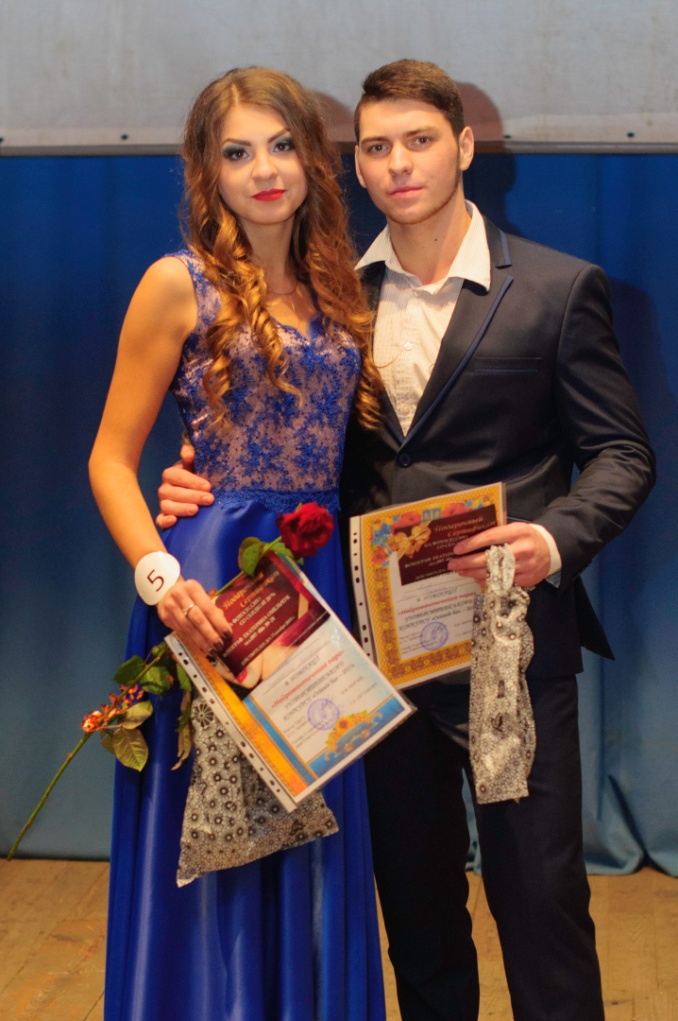 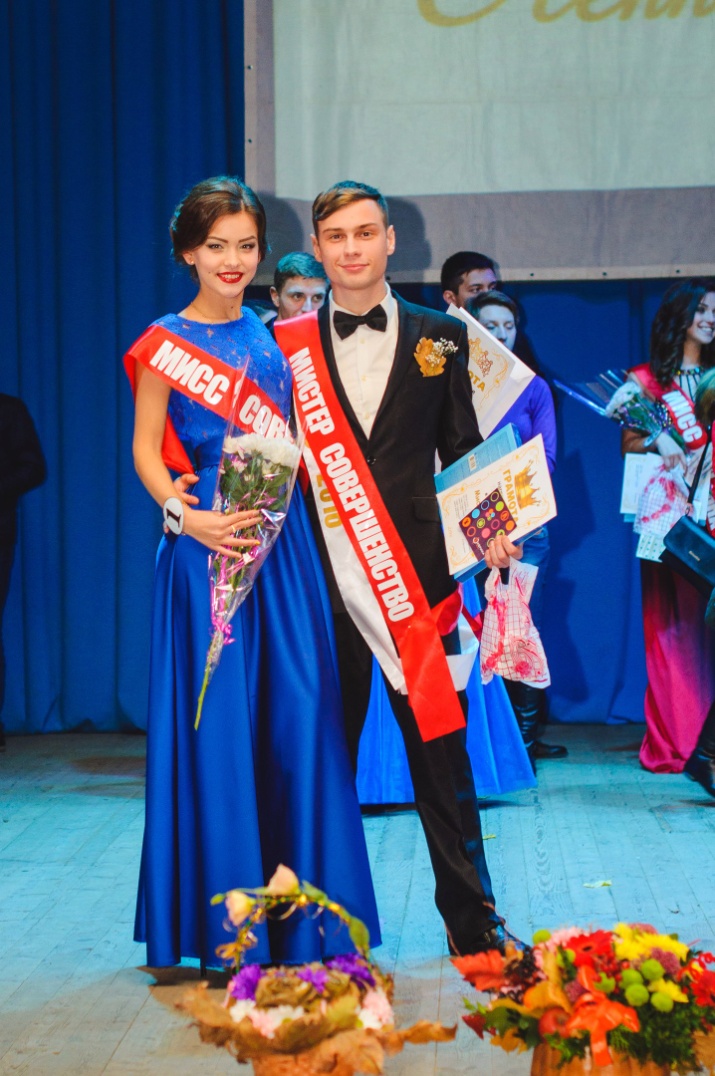 Ми яскраві !
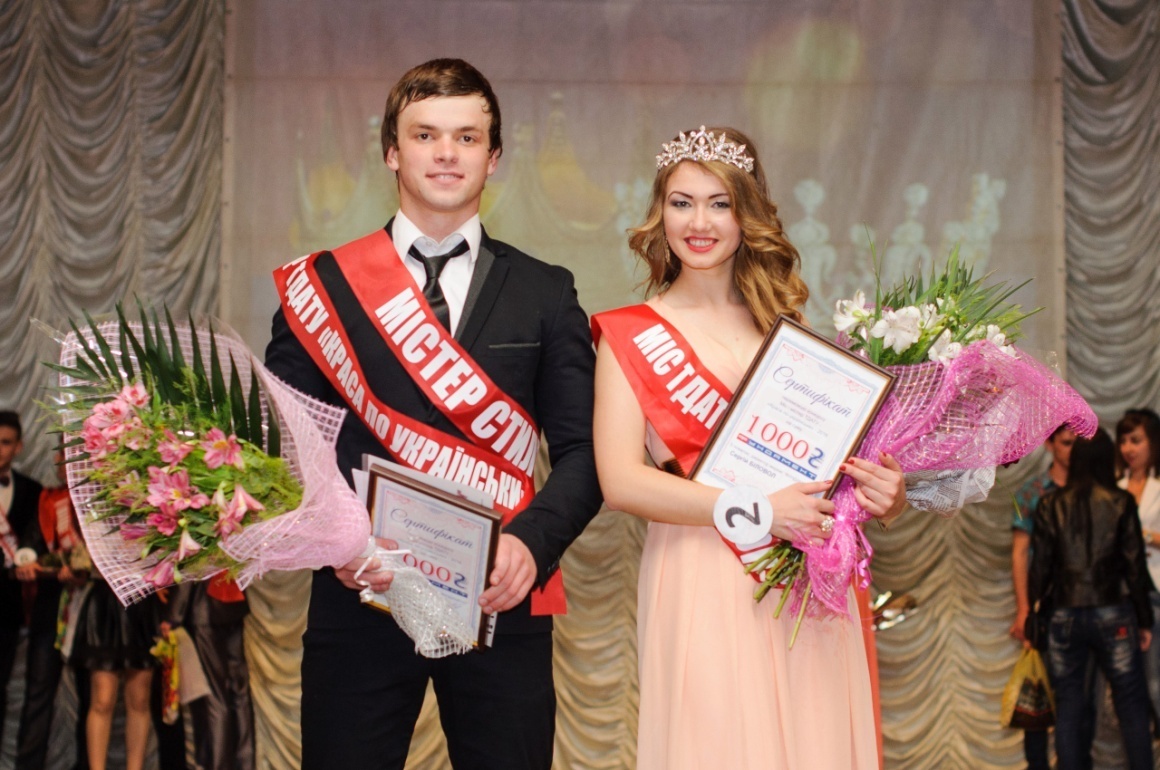 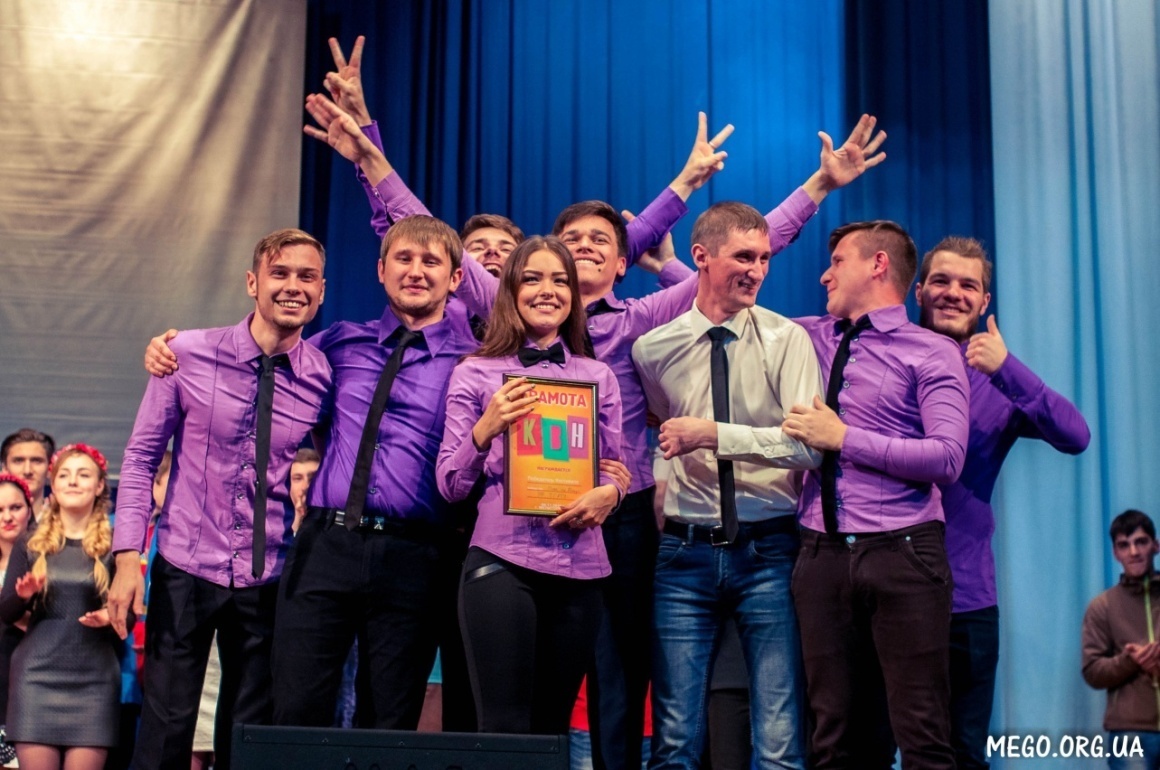 Ми Енергетики!
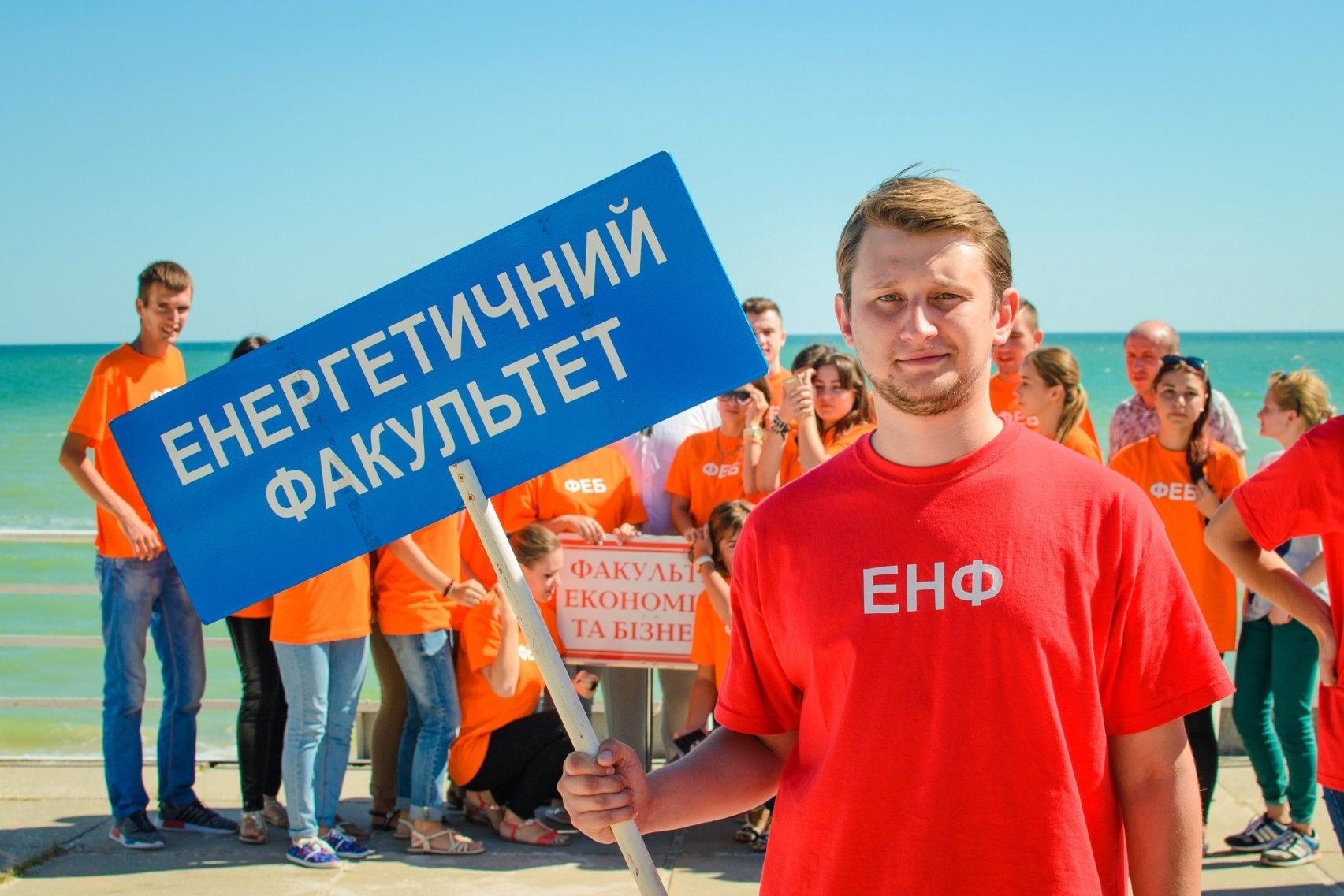